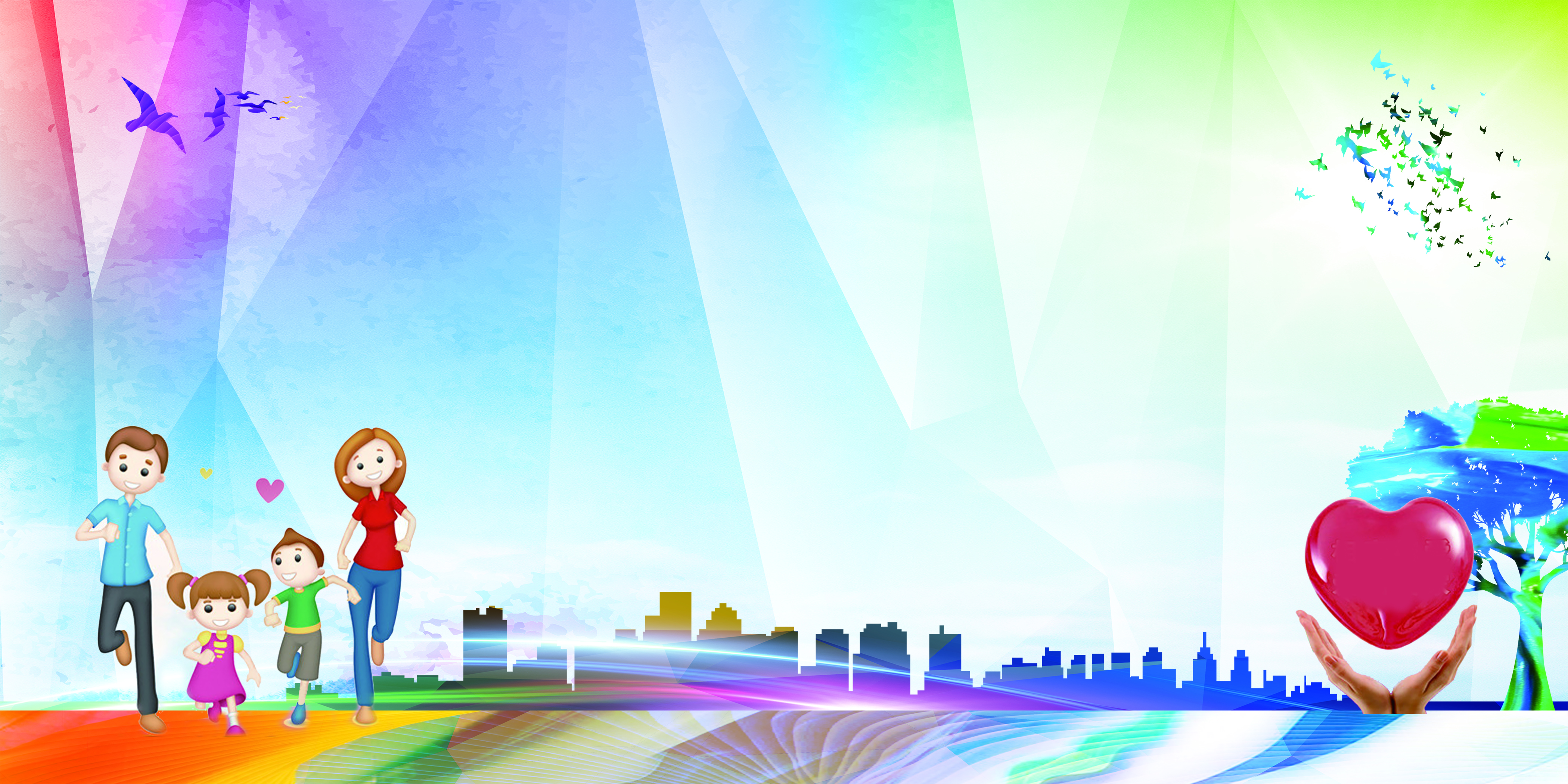 Республиканская неделя «Отбасы – бақыт мекені».
День семьи в Казахстане
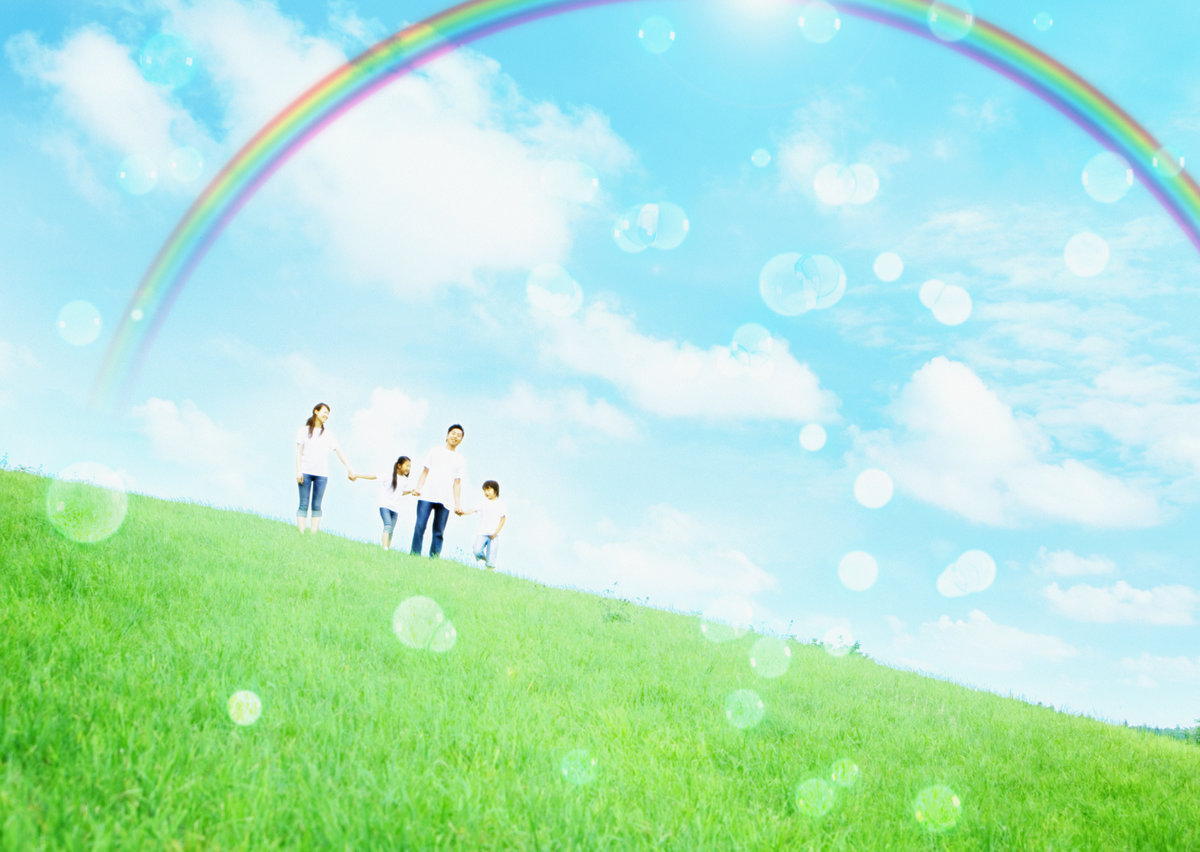 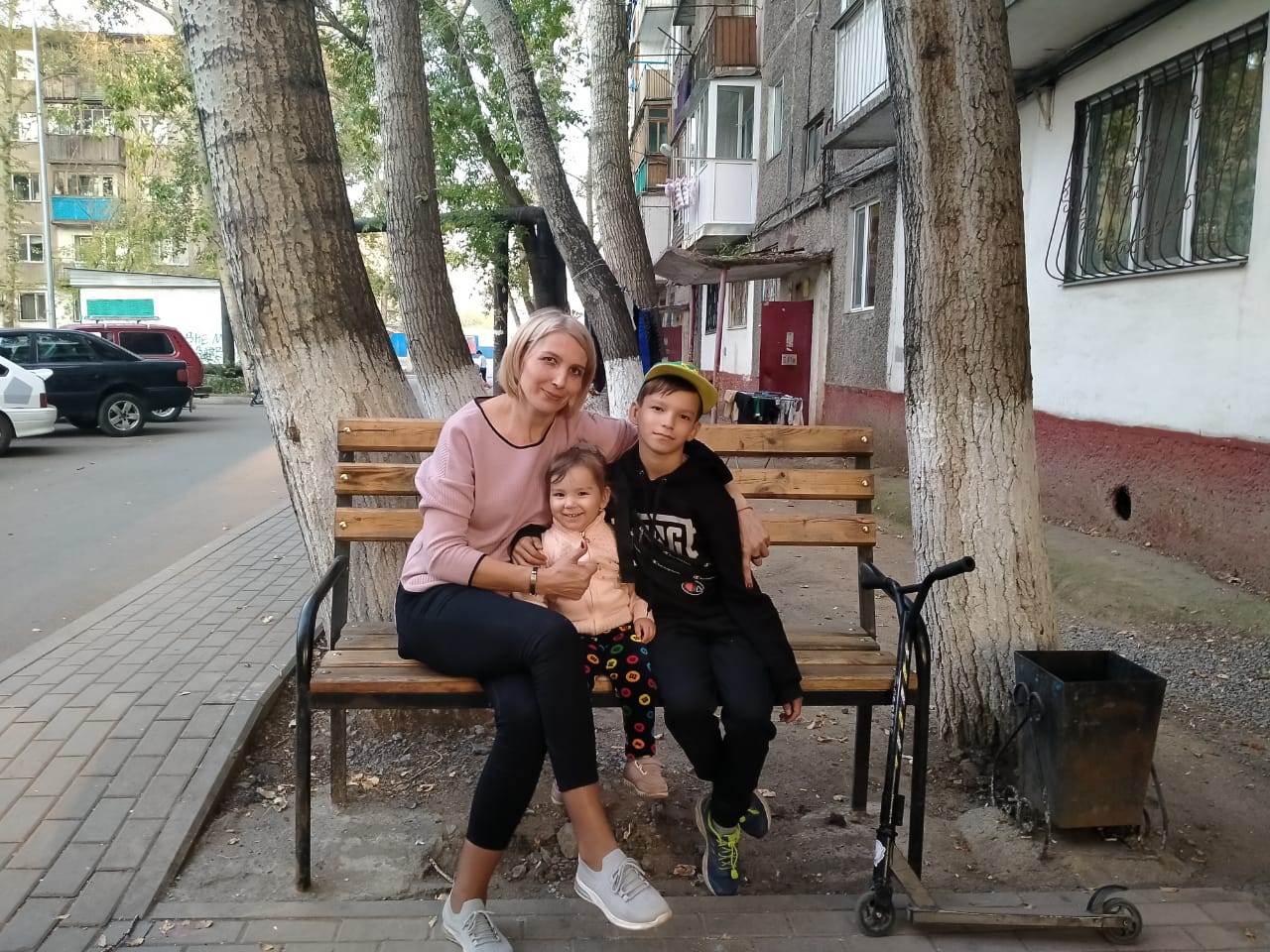 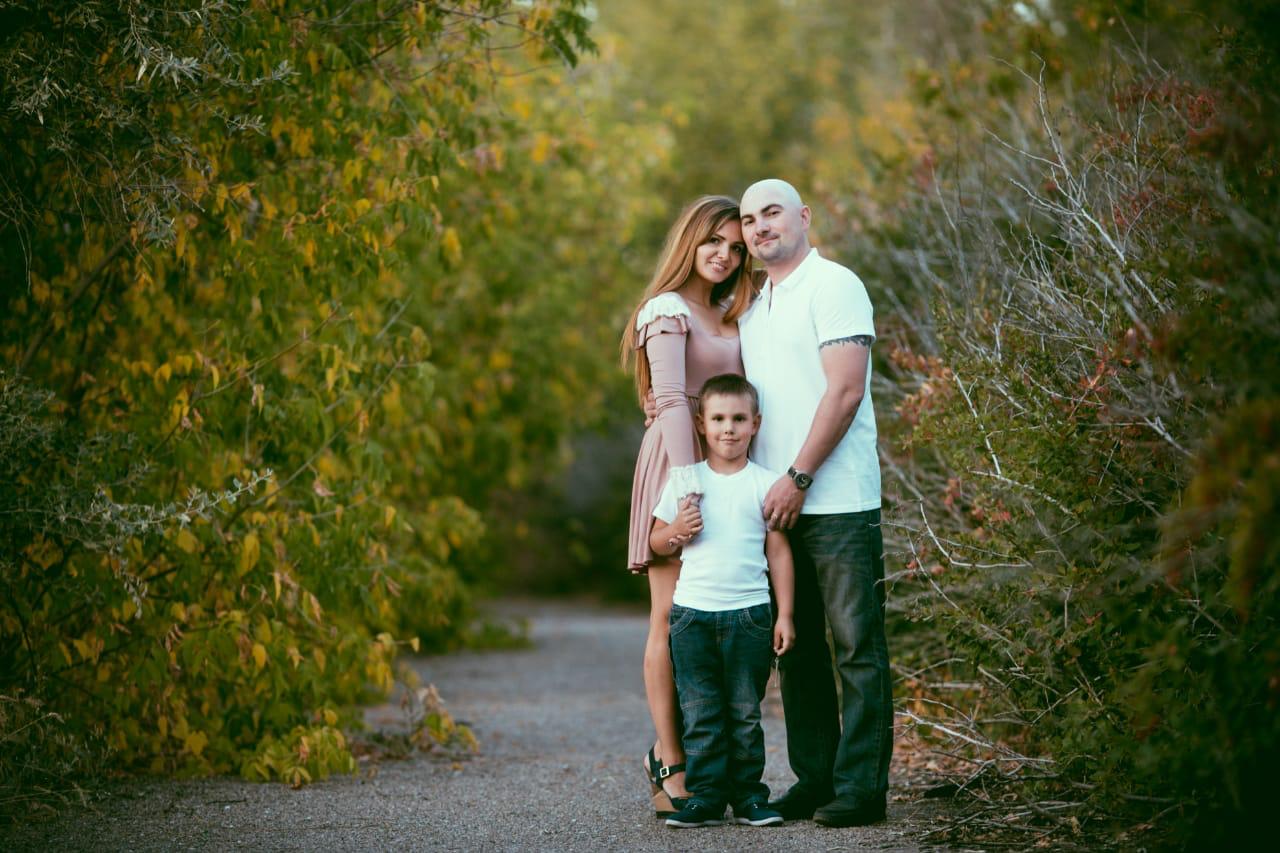 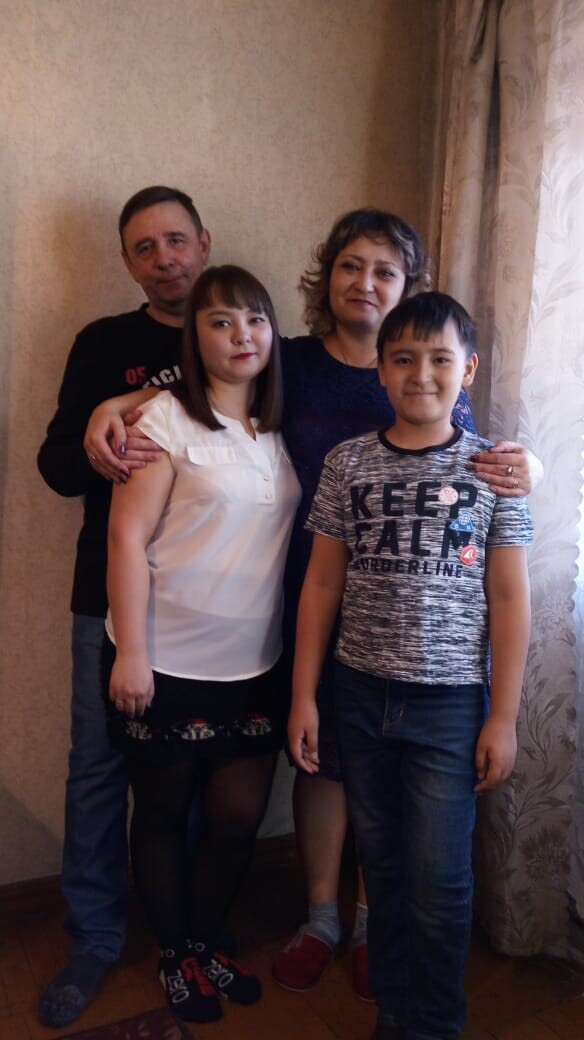 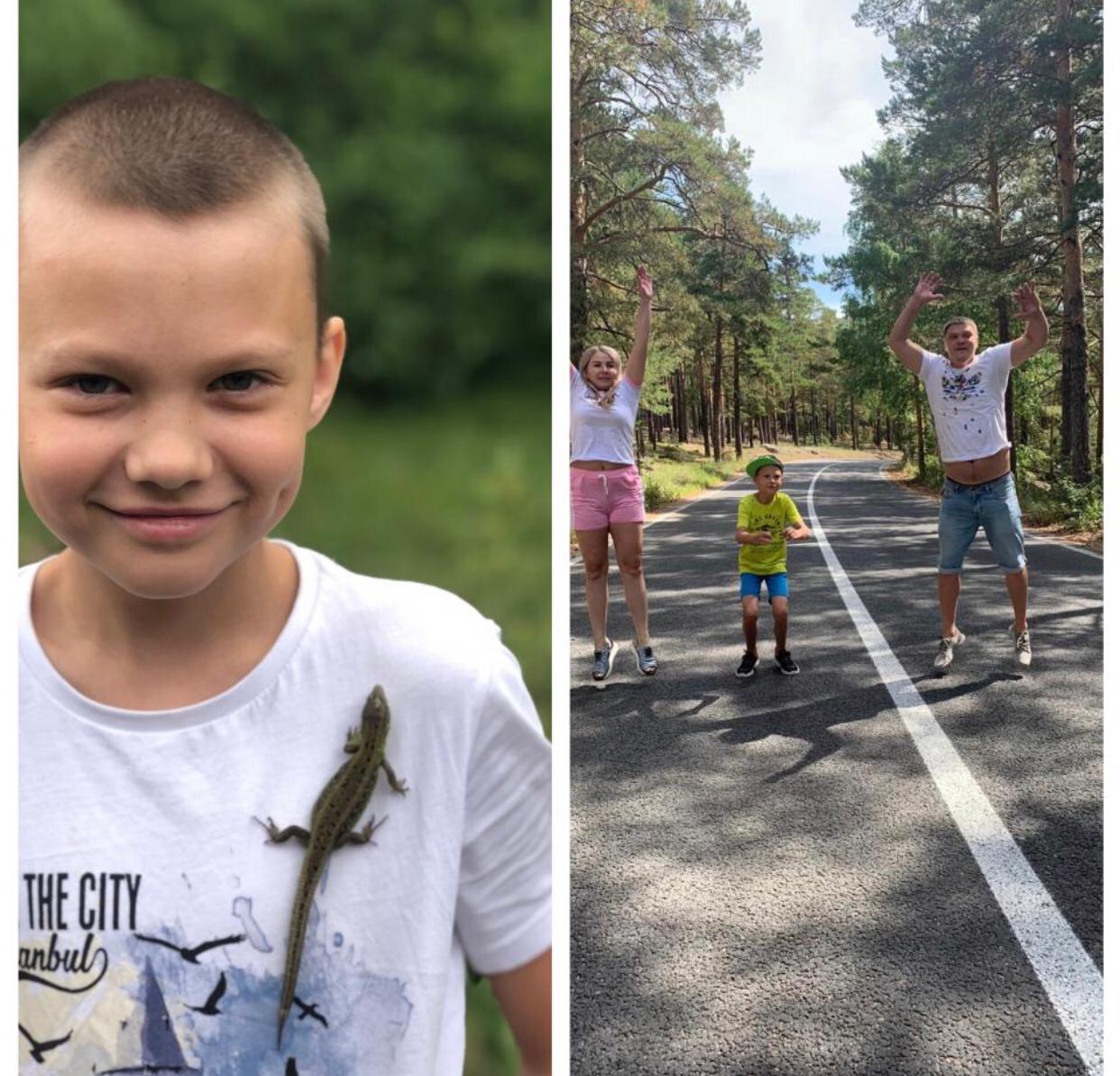 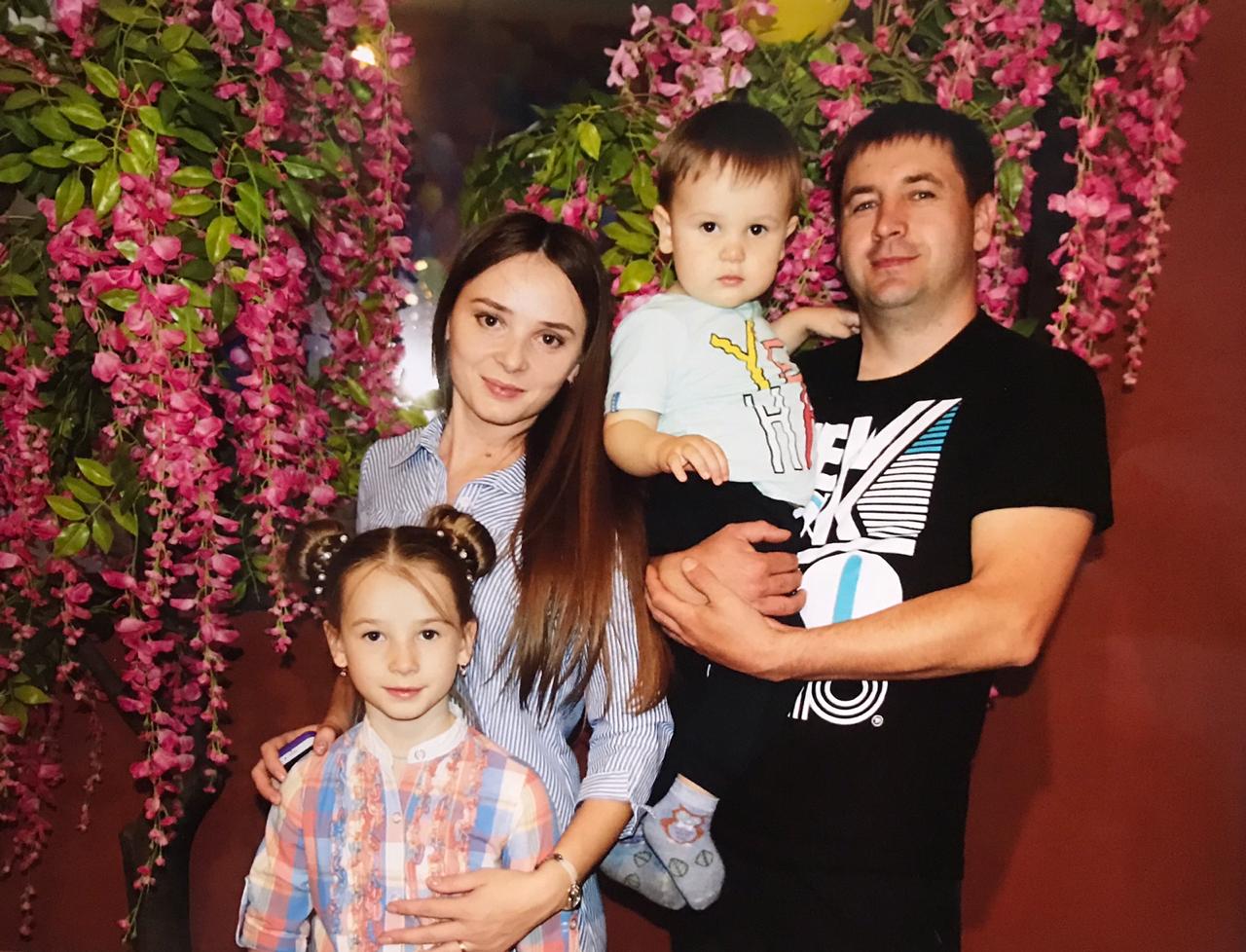 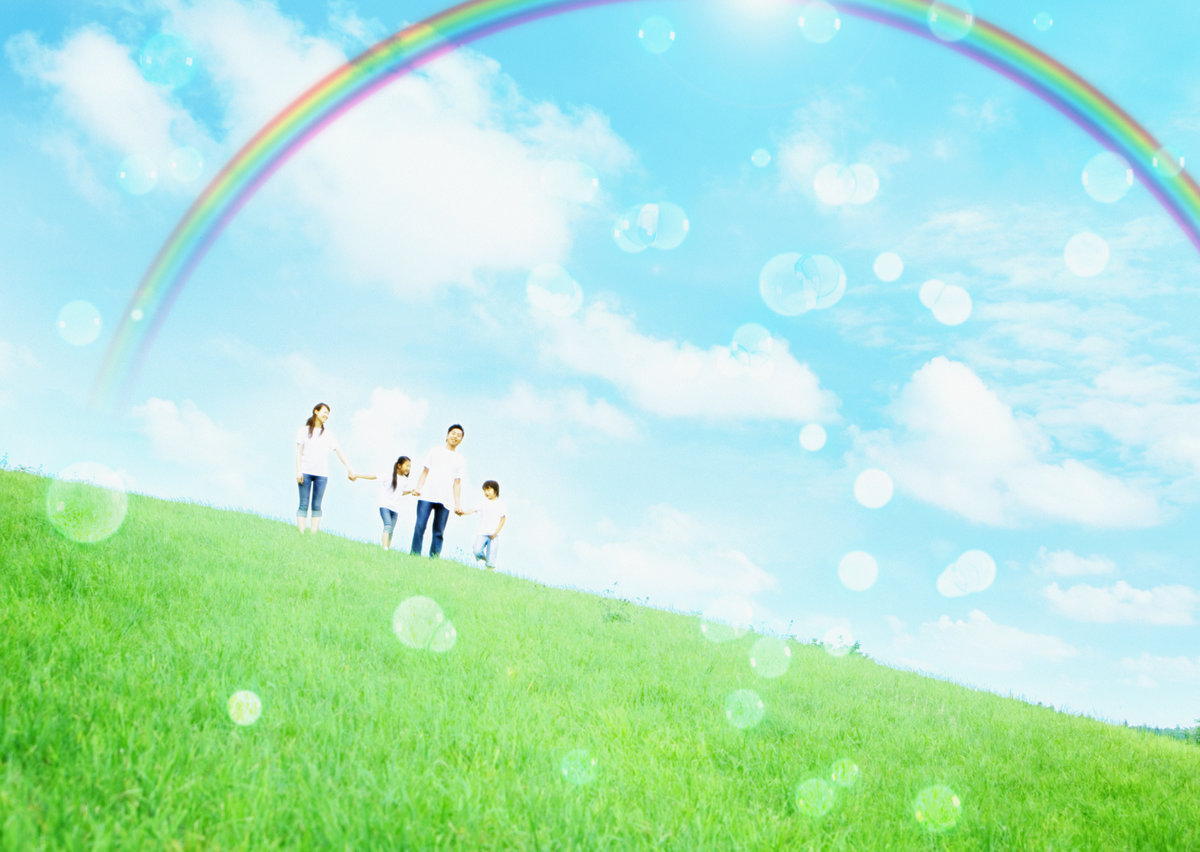 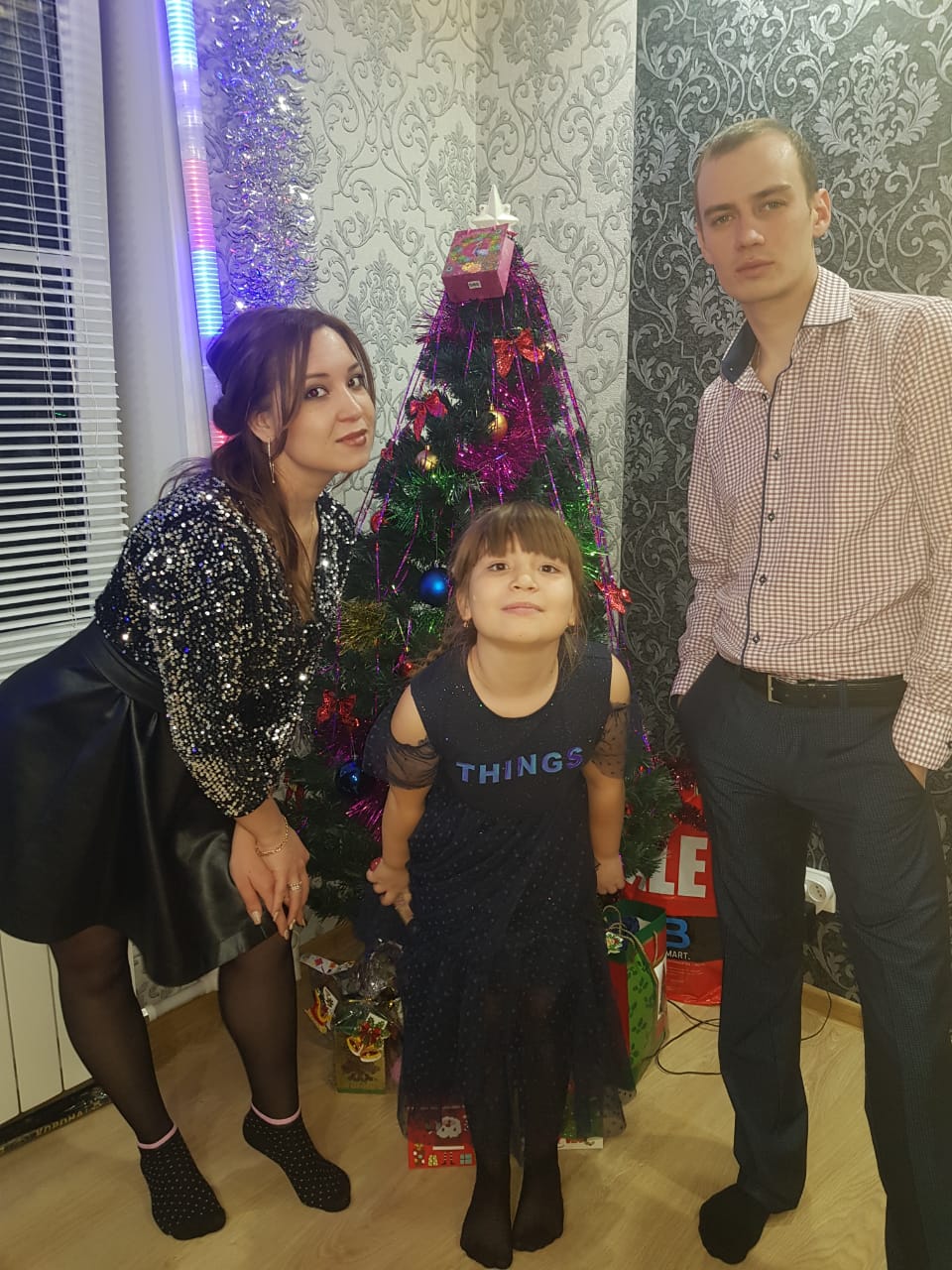 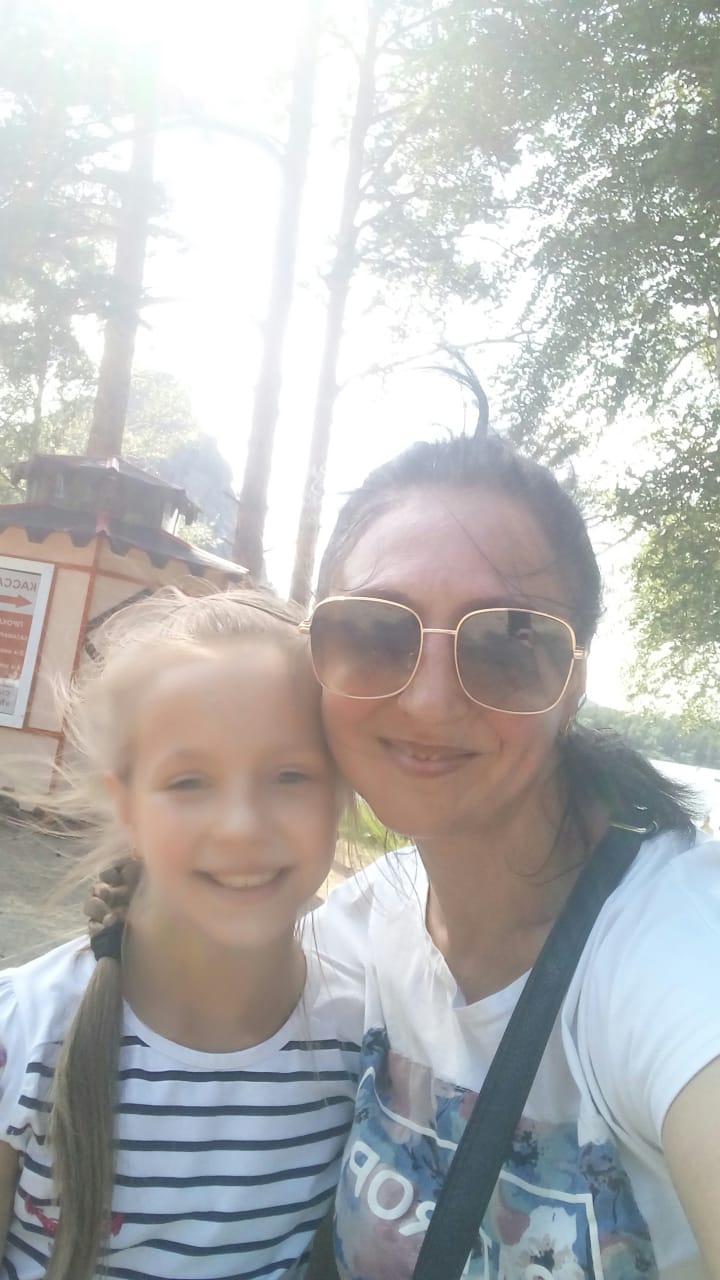 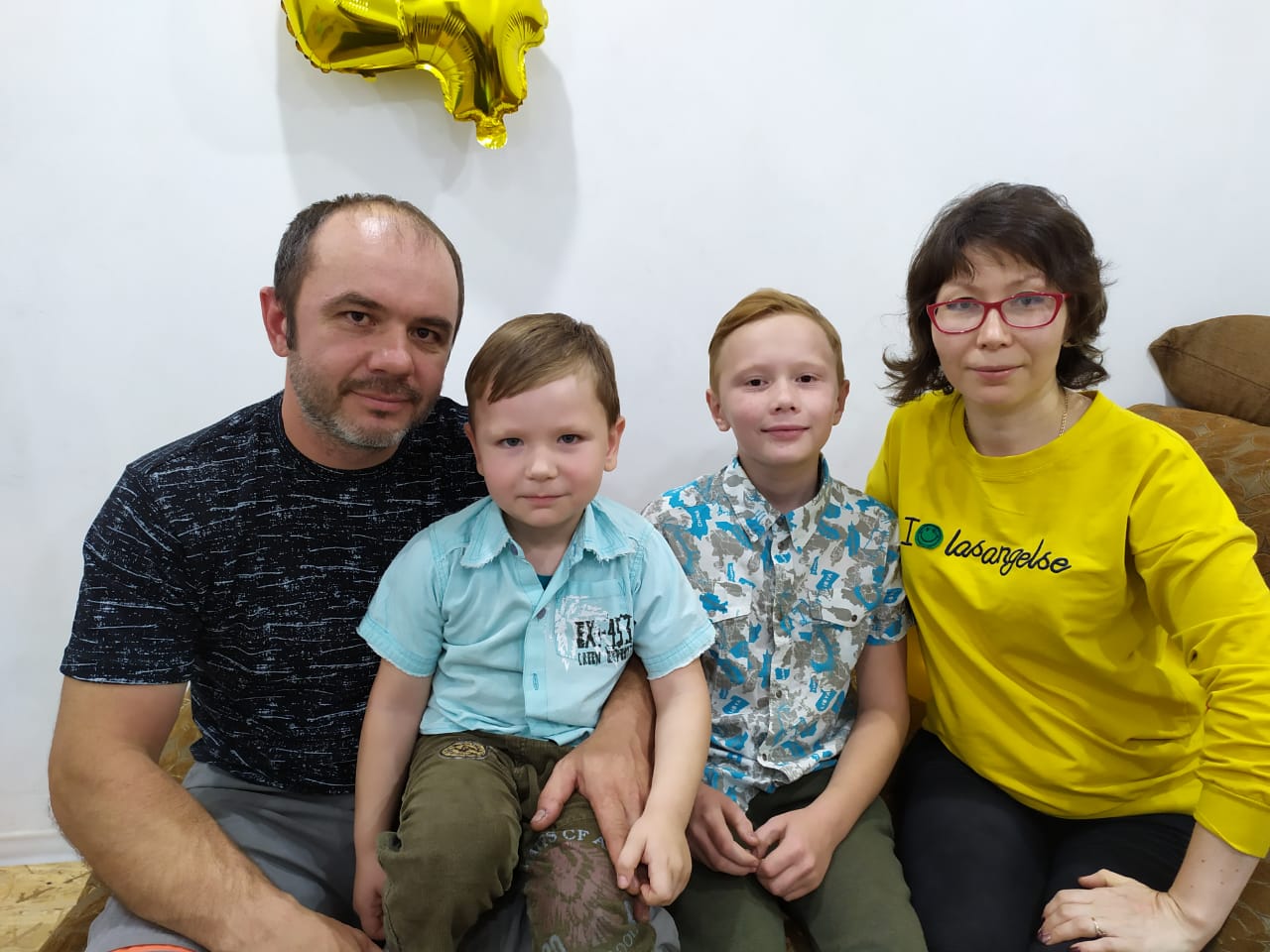 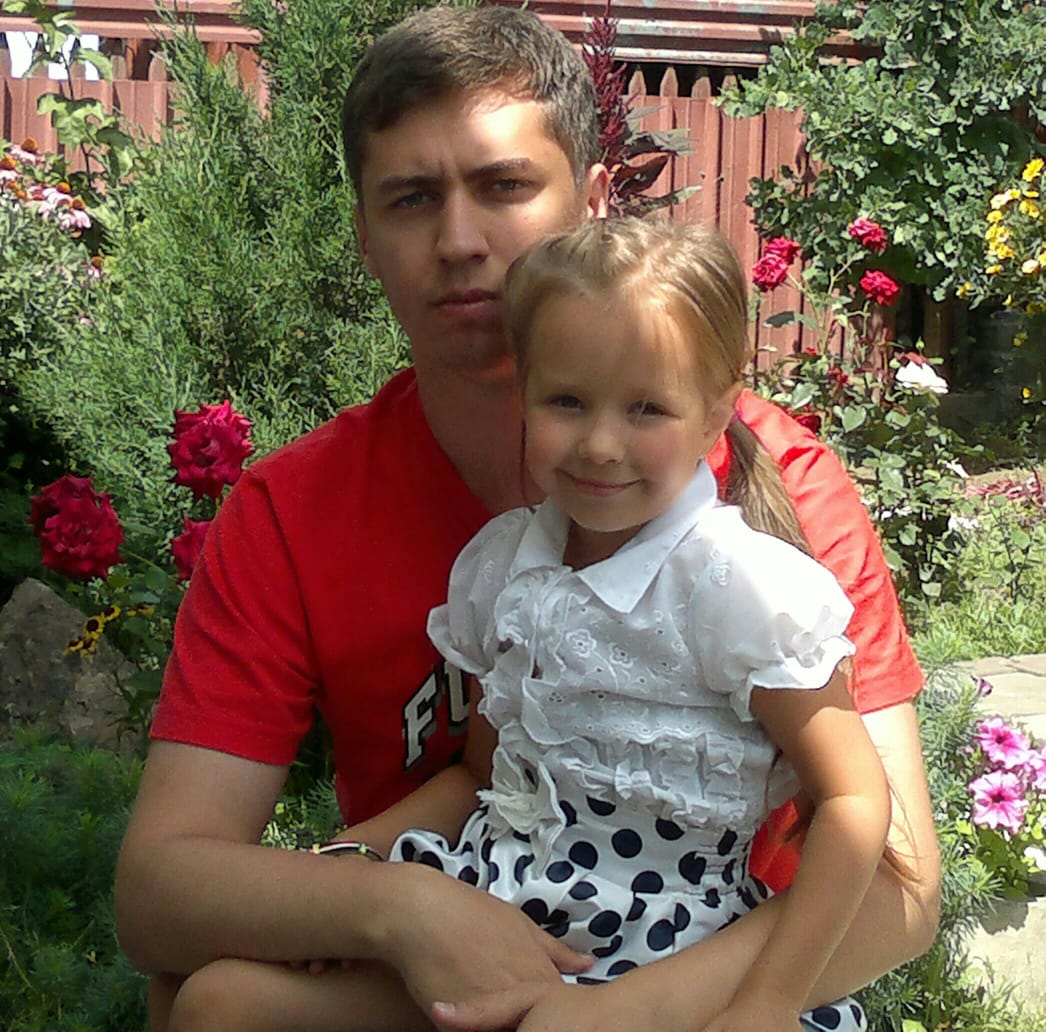 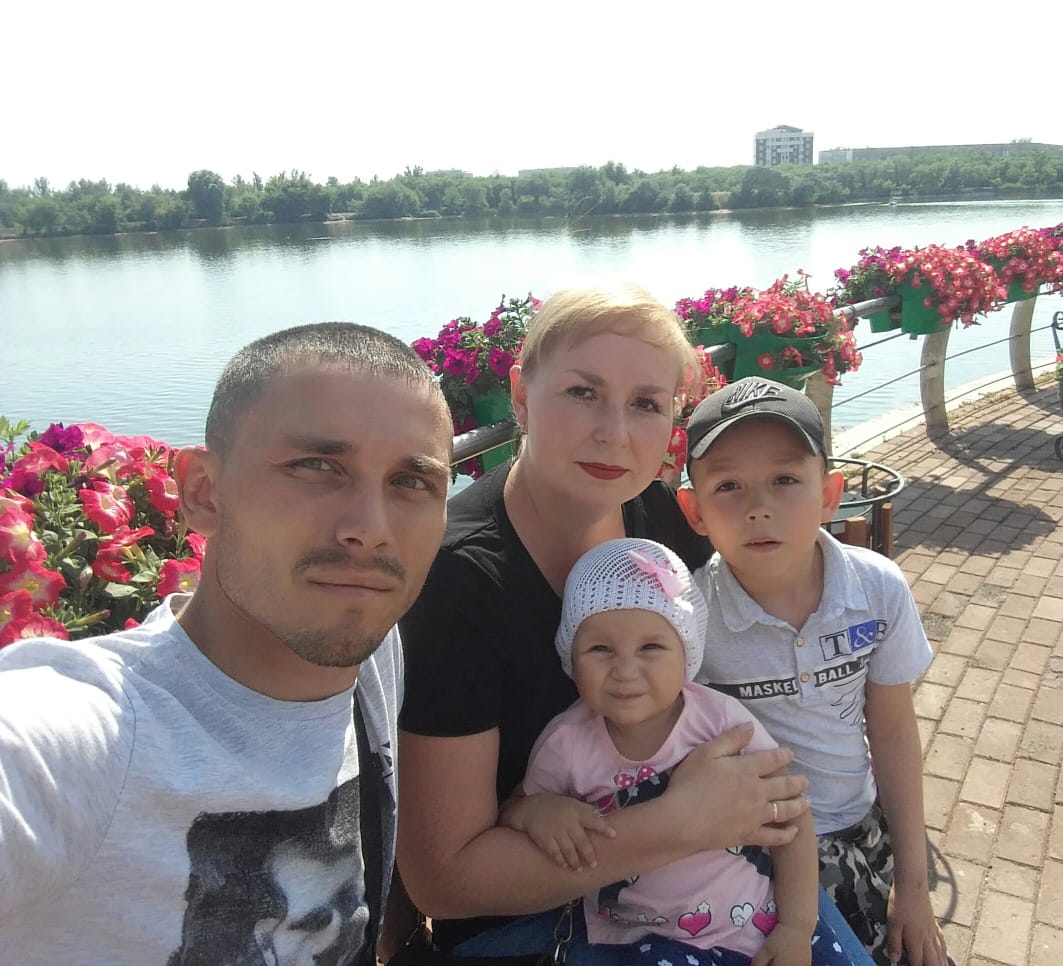 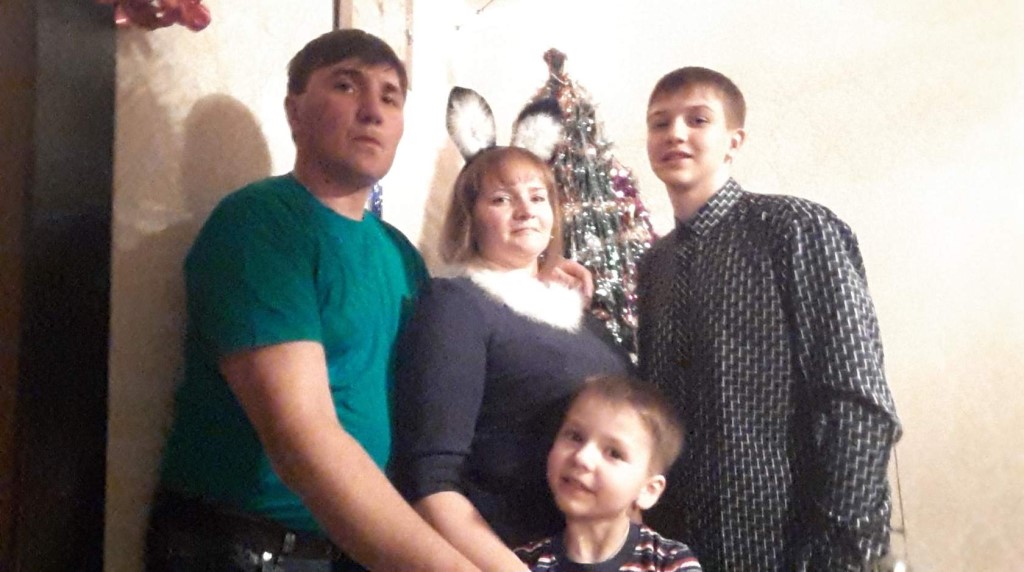 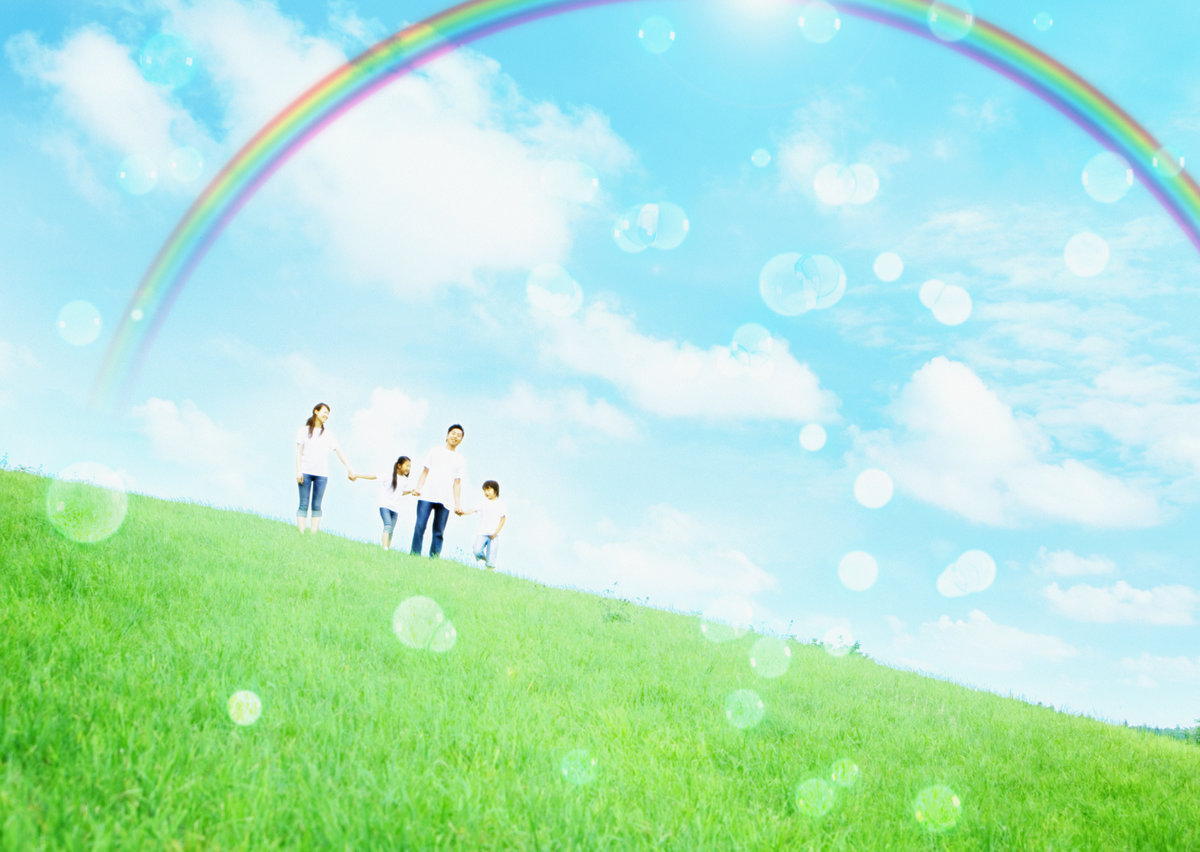 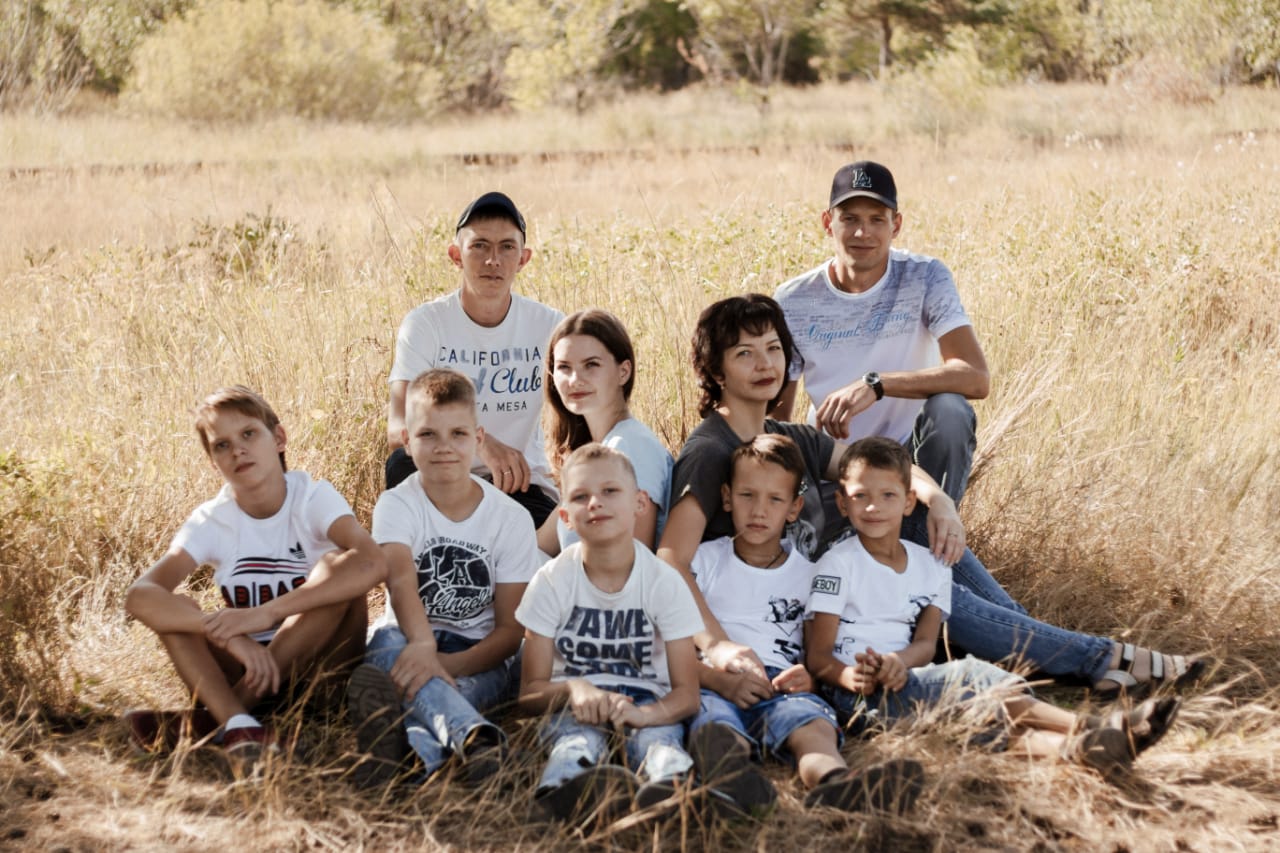 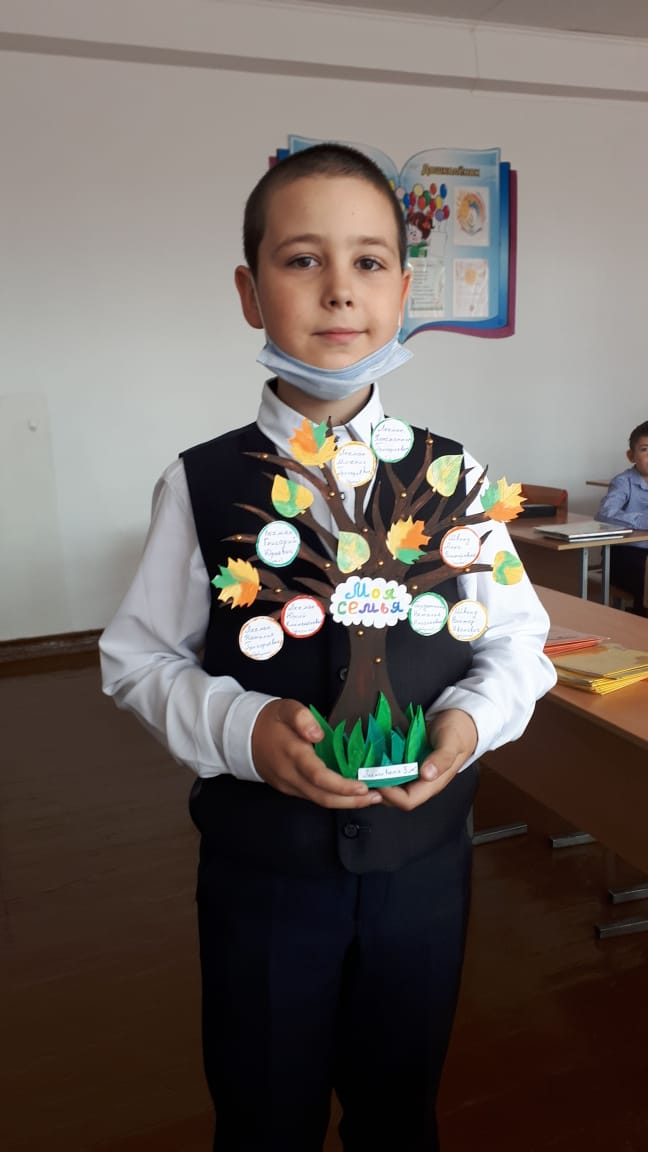 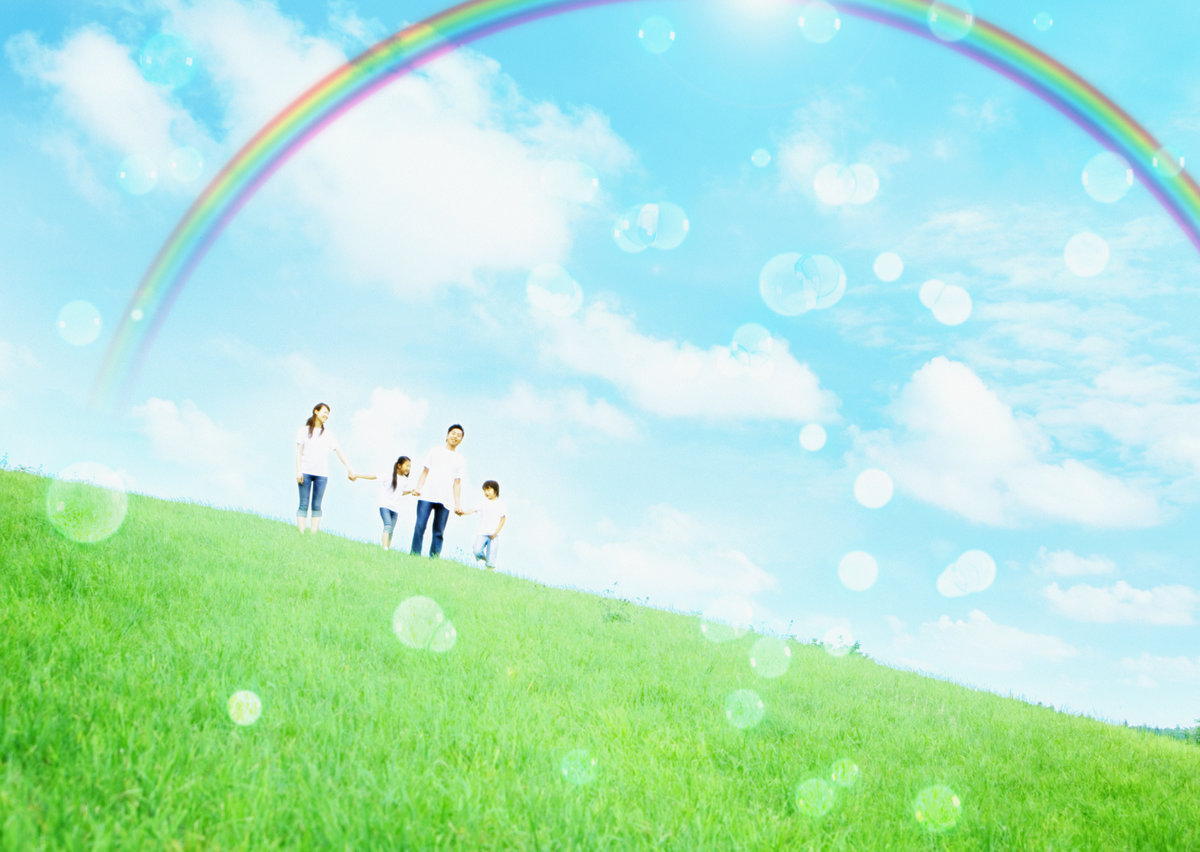 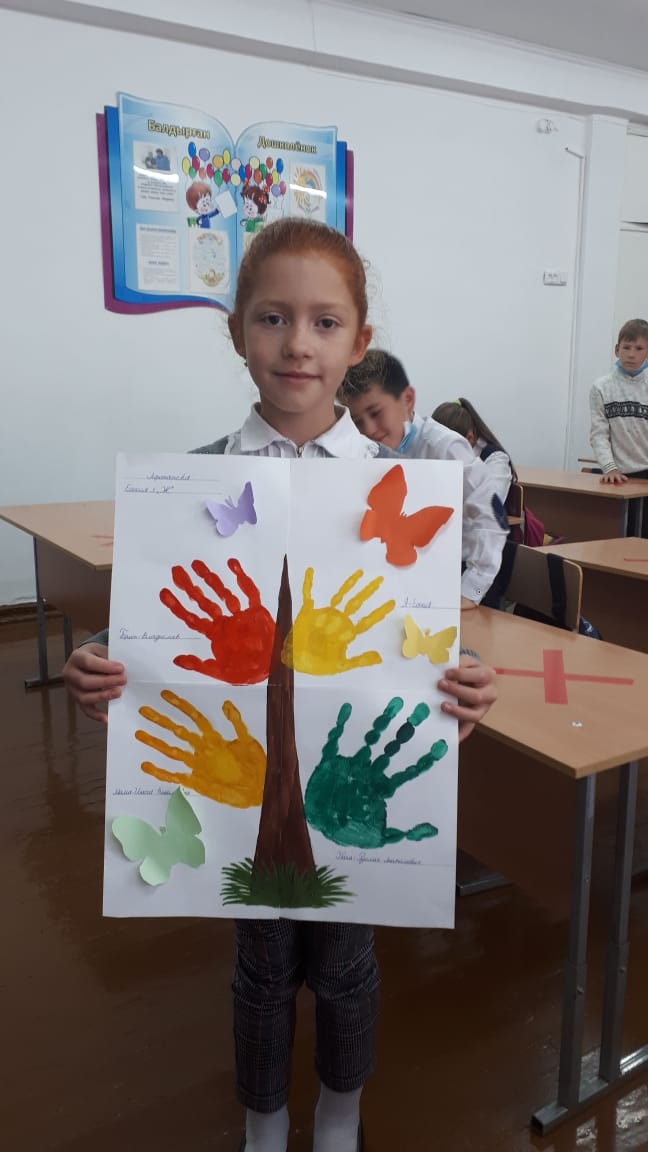 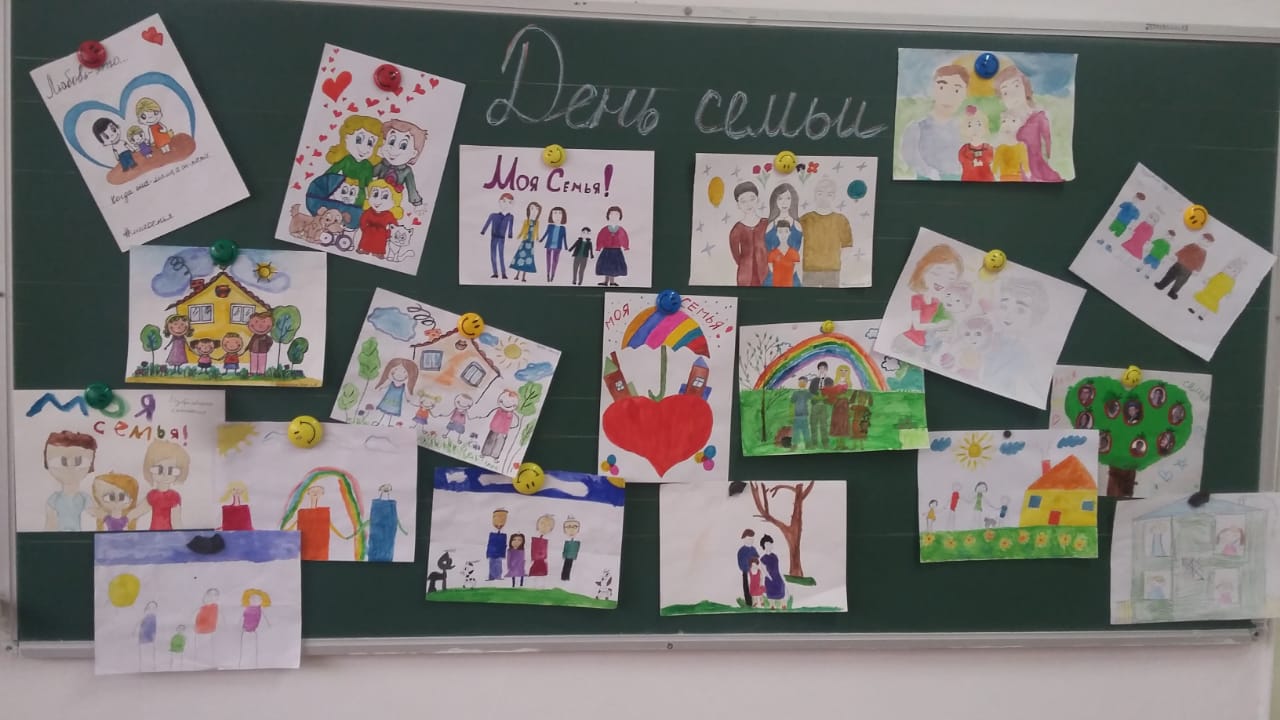 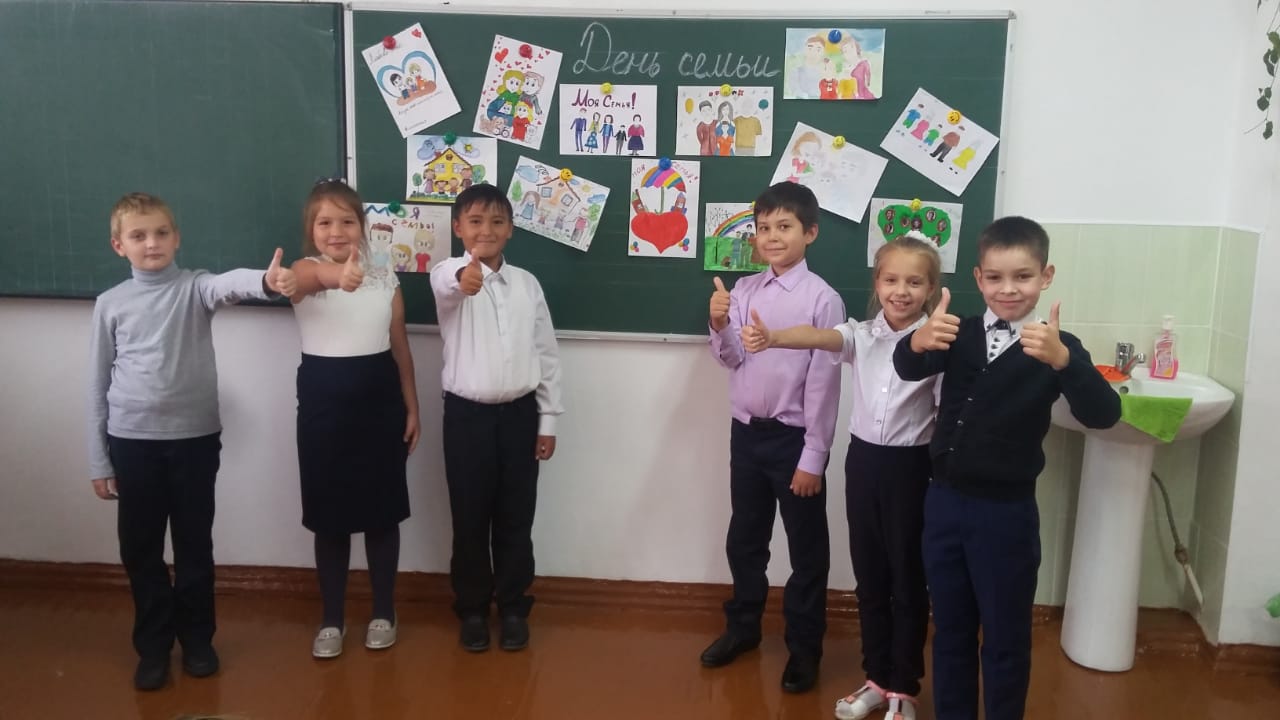 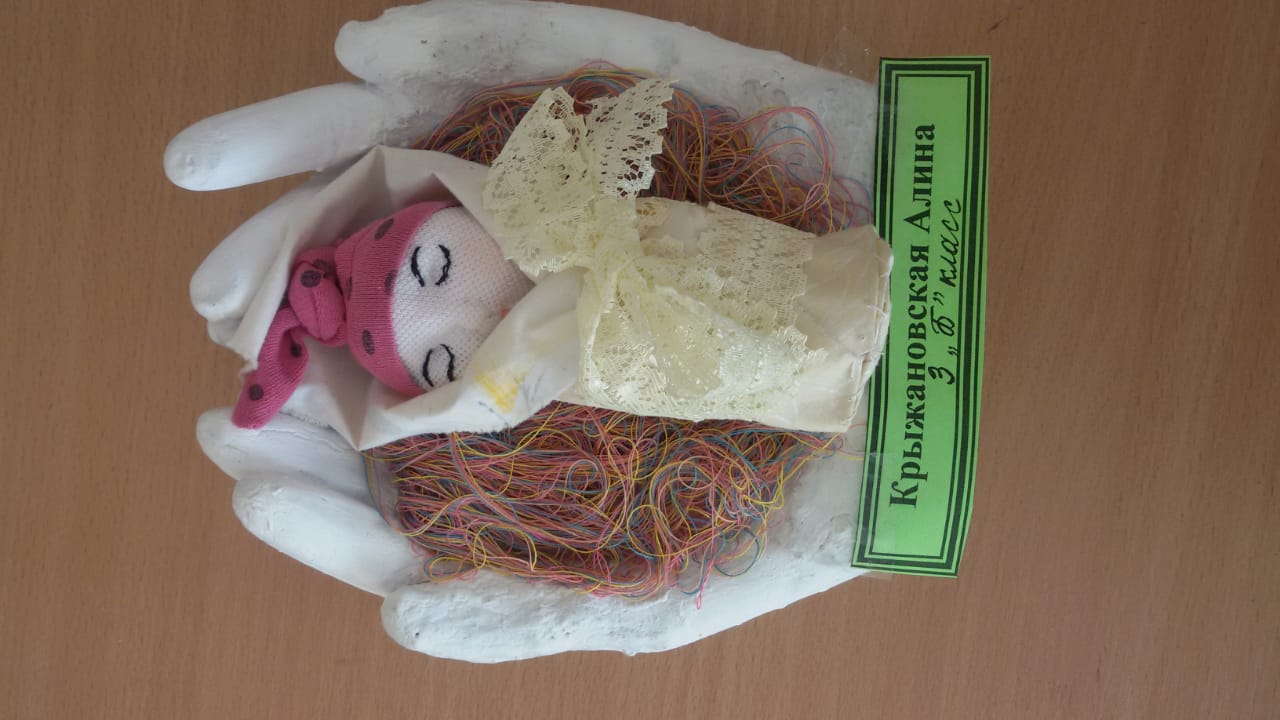